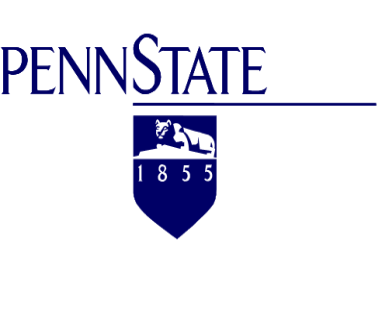 Cache Revive: Architecting Volatile STT-RAM Caches for Enhanced Performance in CMPs
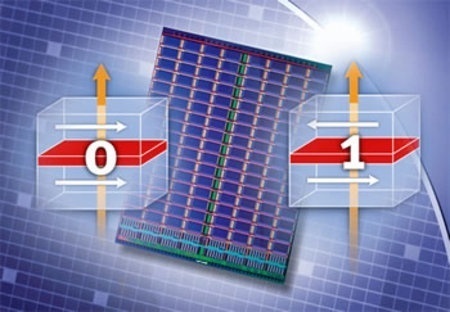 Adwait Jog†,    Asit K. Mishra‡,       Cong Xu†,       Yuan Xie†,         N. Vijaykrishnan†,    Ravi Iyer‡,          	             Chita R. Das†
†The Pennsylvania State University 
‡ Intel Corporation
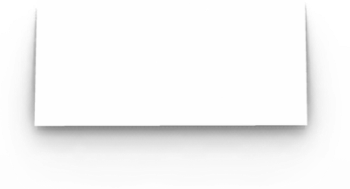 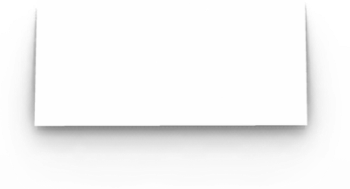 STT-RAM as Emerging Memory Technology
Spin-Torque Transfer RAM (STT-RAM) combines the speed of SRAM, density of DRAM, and non-volatility of Flash memory, making it attractive for on chip cache hierarchies. 



  STT-RAM caches suffer from long write latency and higher write energy consumption when compared to traditional SRAM caches.
2
SRAM vs. STT-RAM
~3-4x denser  (capacity benefit)
1.8x lower leakage energy
Comparable read
latency
~11x higher write latency 
(@ 2GHZ)
3
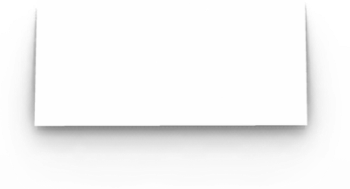 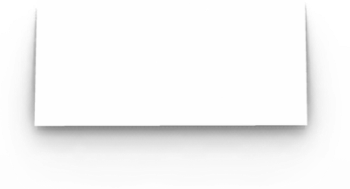 Proposal :  Reduce Retention Time
Years of data-retention time for STT-RAM may 
not be required.


  Trade-off retention time for lower STT-RAM write latency


  Challenge: Architecting “Volatile STT-RAM” Caches


  Advantage: Performance and Energy Benefits!
4
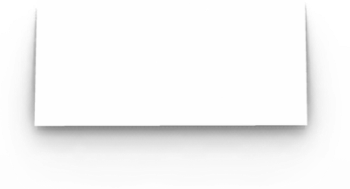 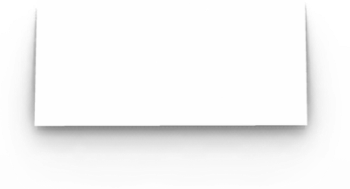 How to Calculate Optimal Retention Time?
(1)    Device Constraints:
Retention Time of STT-RAM can be reduced to a certain limit. 


(2)    Application Needs:
Application Characteristics show that data-retention time in range of milliseconds is sufficient enough to make STT-RAM caches effective for CMPs.
Both Device Constraints and Application Needs should be considered for Optimal Results!
5
How to Reduce STT-RAM Write Latency?
Retention Time
Operating Point
Write current goes down with reduction in retention time
6
How much non-volatility can be traded off?
Inter-Write Time (Refresh Time) Distributions of  Multi-threaded and Multi-Programmed Benchmarks
PARSEC
SPEC 2006
Majority  (> 50%) of L2 Cache Blocks get refreshed within 10ms
7
Volatile STT-RAM Based Last level Cache Design
How to save rest 50% of the blocks?
Answer: Use Selective Refresh Policy.
Only refresh cache blocks which are in MRU Slots.
Dying Blocks 
(Do not Refresh)
Dying Blocks (Refresh)
WAY ID
Block 
State
NON- IMP Blocks
IMP Blocks
8
How to refresh?
IMP Blocks
NON- IMP Blocks
WAY ID
Block 
State
YES
COPY BACK
Dirty?
Is Buffer Full?
YES
COPY
NO
Write-back to DRAM
9
Results: Speedup Improvement
On Average, 18 % Performance Improvement for PARSEC Multithreaded Benchmarks
On Average, 10% Improvement in Instruction Throughput for
Multi-programmed workloads
PARSEC Benchmarks
10
SPEC Benchmarks
Results: Energy Improvements
Nominal Increase in Dynamic Energy (4%) over M-4MB because of Buffer Scheme
60 % reduction in Leakage Energy over SRAM designs
11
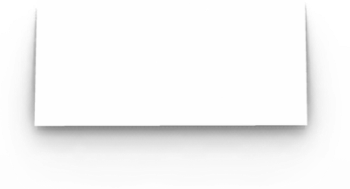 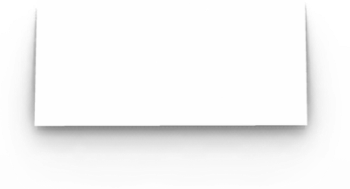 Summary
STT-RAM is a promising technology, which has high density, low leakage and competitive read latencies compared to SRAM.   

  High Write Latency and Energy is impeding its widespread adoption.   

  Reducing Retention time can directly reduce the write-latency and write energy of STT-RAM.

 A Simple Buffering Scheme is presented to refresh important diminishing blocks.
12